field
electromagnetism
Do you think it is possible to lift something without touching it?
Record your thoughts in your notebook.

Watch the teacher demonstration.
Examples of forces
Contact vs. Noncontact forces
Read the introduction and look for key ideas
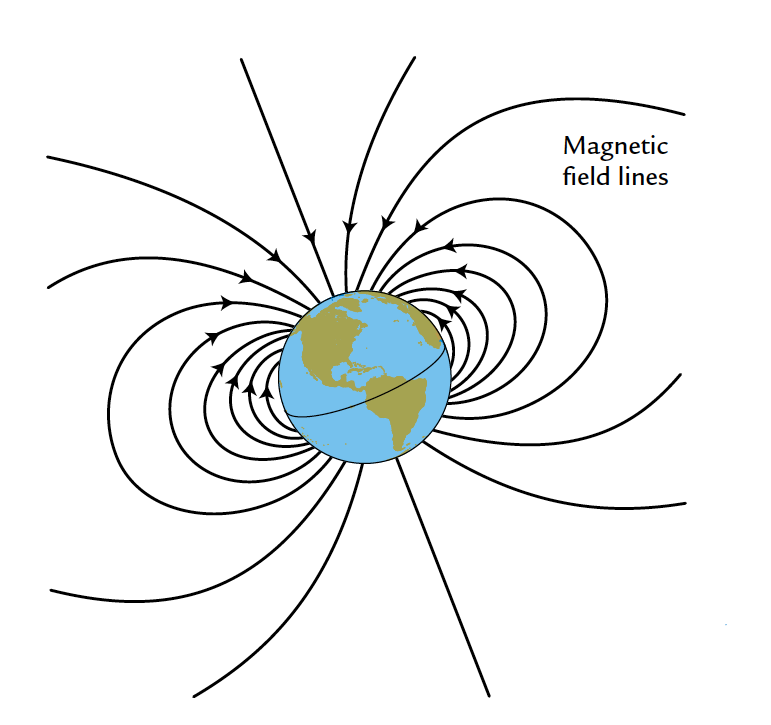 What are the properties of magnetic fields?
View the tasting cup with bar magnet
What do you think will happen when the tasting cup is floated inside a cup of water?

Share your thoughts with the class.
Complete procedure part A: Investigating Magnetic Fields
After you have complete Part A, complete the reading in Part B.
Analysis question 1
What made the floating magnet move in Procedure Step 4?
Analysis question 2
What is a compass needle? Explain by using evidence from this activity.
Analysis question 3
State which kind of field causes the effect described in each of the following situations. Give reasons for your answers.
	a. An anchor sinks to the bottom of a lake.
	b. Your hair sticks to a comb.
	c. Two paper clips attract each other.
Analysis question 4
Describe the energy transformations in each of the following situations. Give reasons for your answers.
	a. A hot-air balloon takes passengers on a 		    ride.
	b. An electromagnet is used to move a car to 	    the top of a pile of junk.
What are the properties of magnetic fields?
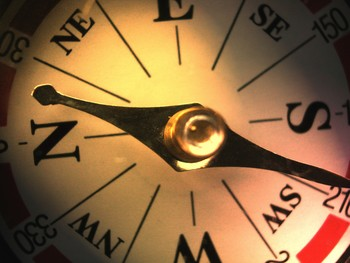 Key vocabulary definitions
Field - A way of describing how two objects can interact with one another without touching.

Electromagnetism - Magnetism associated with moving electrical charges.